Clinician-Led Research Learn New Things, Help Patients, and Have Fun
June 17, 2021
© 2018 The Permanente Medical Group
Why do Research?
Helps our patients
Interesting, stimulating, fun
Provides diversity in your practice
Builds relationships with your colleagues
Helps KP be a leader in health care
Core value since KP started
First trials of penicillin dosing
First electronic medical record (in the 1960’s!)
Some of first NIH funded population-based research
2
© 2018 The Permanente Medical Group
Why Do Research?
KP is a great place to do it
4.3 million
21 hospitals
>7000 MDs
Data systems
Community Based
Who at KP Does Research?
Clinicians
Individual practitioners
Clinical Research Unit
Resource for clinical trials and patient contact research
Cancer Trials
?You
DOR
50 investigators
500 staff (programmers, analysts, etc.)
Almost all are largely self-funded projects (e.g. NIH)
Clinician Led Research (KPNC)
~200 “Active” DARE Supported Research Projects in KPNC
~ 50 “Active” CB Supported Research Projects Annually
Many others with Federal, Foundation, and Industry Funding, including DOR-based research
Need Help Getting Started?Plan Ahead
Put together a protocol for scientific review and input
Submit a request for help with statistical methods 
Put together a timeline for main activities
Need a Primer on Conducting Human Research?
Complete the two-part online research training course available at KP Learn:
www.kp.org/dare go to Resources
Helpful to complete courses before starting your proposal
Key Components of a Successful Project
Formulate Your Research Question
Research Question: objective of your study
a question you are passionate about
is of clinical interest
feasible for a 1-2 year study

Need help developing a question?
Reflect on your own expertise
Talk with a research mentor or DOR scientists
Review the medical literature
Use the internet as a resource
Formulate Your Research Question
A well-written research question includes the following four components:

Population being studied
Intervention or exposure of interest
Comparison being made
Outcome measure
Formulate Your Research Question
Research Question: At what age should we start screening for hepatocellular cancer among patients with hepatitis B?

Four components PICO:
Population: Patients with hepatitis B
Intervention/exposure: Age
Comparison: Cancer incidence at different ages
Outcome: Diagnosis of cancer/cancer incidence
Key Components of a Successful Project
Background and Significance
Sets the stage for your research question

Briefly address the following questions:
What is known about the topic? 
Why it is important? 
What is the previous relevant research?
What are the limitations of the previous research?
What uncertainties remain?
What answers might your study provide (the evidence gap)?

Often, when you work on this section you refine your research question
Key Components of a Successful Project
Research question
Background and significance
Study design
Subjects
Variables
Statistical issues
Key Components of a Successful Project
Select a Study Design
Types of study designs:
Observational – observe exposures and outcomes
Descriptive 
Analytic
Cross-sectional
Case-control
Cohort
Retrospective
Prospective
Experimental – assign exposures, observe outcomes
Select a Study Design
Has outcome
occurred yet?
Patients 
selected by
exposure
status?
Yes
Compare
between 
or among
groups?
Exposure 
controlled
by
researcher?
Are exposure
and outcome
determined at
same time?
No
Yes
Yes
No
No
Patients
selected by
outcome
status?
Prospective
Cohort Study
No
Yes
Yes
Descriptive
Study
Experimental 
Study
Cross-Sectional
Study
Retrospective
Cohort Study
Yes
Case-Control
Study
Select a Study Design
Study designs feasible as a 1-2 year project:
Observational
Descriptive* 
Analytic
Cross-sectional*
Case-control
Cohort
Retrospective*
Prospective
Experimental (pilot or short-term)
Select a Study Design
Study designs feasible as 1-2 year project:

Descriptive: Proportion of average-risk KPNC patients >50 screened  for hypertension 
Cross-sectional: Differences in use of care based on language?
Retrospective cohort: Risk of cancer following a screening exam
Pilot experimental: Ability to collect samples, in preparation for a large grant submission for a trial
Key Components of a Successful Project
Choosing Your Subjects
Define the following characteristics of your subjects:

Sociodemographics: age, sex, race/ethnicity, socioeconomic characteristics

Clinical features: eg. diabetes
Diagnosis only
Diagnosis plus requiring medications

Geographic details: 
All settings
Certain clinics (e.g. only MS patients who saw a neurologist)

Sampling time frame: from when to when
Choosing Your Subjects
Sampling techniques:

Convenience sampling
18 patients I know from my practice

Consecutive sampling
The next 100 subjects who attend the clinic

Random sampling
Random sample from among all patients
**A strength of KP
Key Components of a Successful Project
Types of Variables to Define
Predictor variables
Also called exposure or treatment variables

Outcome variables
The effect you are trying to measure

Confounding variables
Variables that provide an alternative explanation for an observed association between an exposure and outcome

Effect modifiers
Variables whose presence or absence changes the relationship between an exposure and outcome
Databases Available Electronically
Three types of databases:
Utilization and clinical data databases
Administrative databases
Division of Research-maintained databases
Databases Available Electronically
Utilization and clinical data databases:
Ambulatory
Non-KP outside referrals and service claim
Radiological imaging
Hospitalizations & hospital-based care
Laboratory test results
Surgery
Pharmacy
Immunization
Databases Available Electronically
Administrative databases:
Health plan membership
Patient demographics
Member patient satisfaction survey
Health care costs
Service population
Databases Available Electronically
Division of Research-maintained databases:
Disease registries
Multiphasic Health Checkup (MHC) and Personal Health Appraisal (HPA)
Member health survey
Birth cohort database
Mortality database
2000 US census linkage
Diabetes database
Chemotherapy database
Key Components of a Successful Project
Conducting a Power Analysis
Do you have enough people?
If too few, you won’t know if there was truly no difference or your sample size was too small
Conducting a Power Analysis
Use a web-based power calculator:
http://www.statpages.org/
http://www.stat.uiowa.edu/~rlenth/Power/index.html

Terms you will need to know:
Effect size
Alpha or type I error
Beta or type II error
Power
P-value
**More details in our online “Research Toolkit”
Developing a Research ProtocolGet Started Now!
Take the two-part online research training course available at KP Learn:
http://learn.kp.org/
Click link to log into KP Learn
Enter your NUID and password
Enter DOR into search box
Click launch for:
NCAL Division of Research: Introduction to Clinical Research
NCAL Division of Research: Research Statistics
Developing a Research ProtocolGet Started Now!
Obtain biostatistical support:
Study Design 
Data Collection 
Sample Size/Power 
Data Analysis 
Manuscripts
Send a support inquiry to the Biostatistical Consulting Unit, accessible via the Research Collaboration Portal
A one-stop place for research: www.kp.org/dare
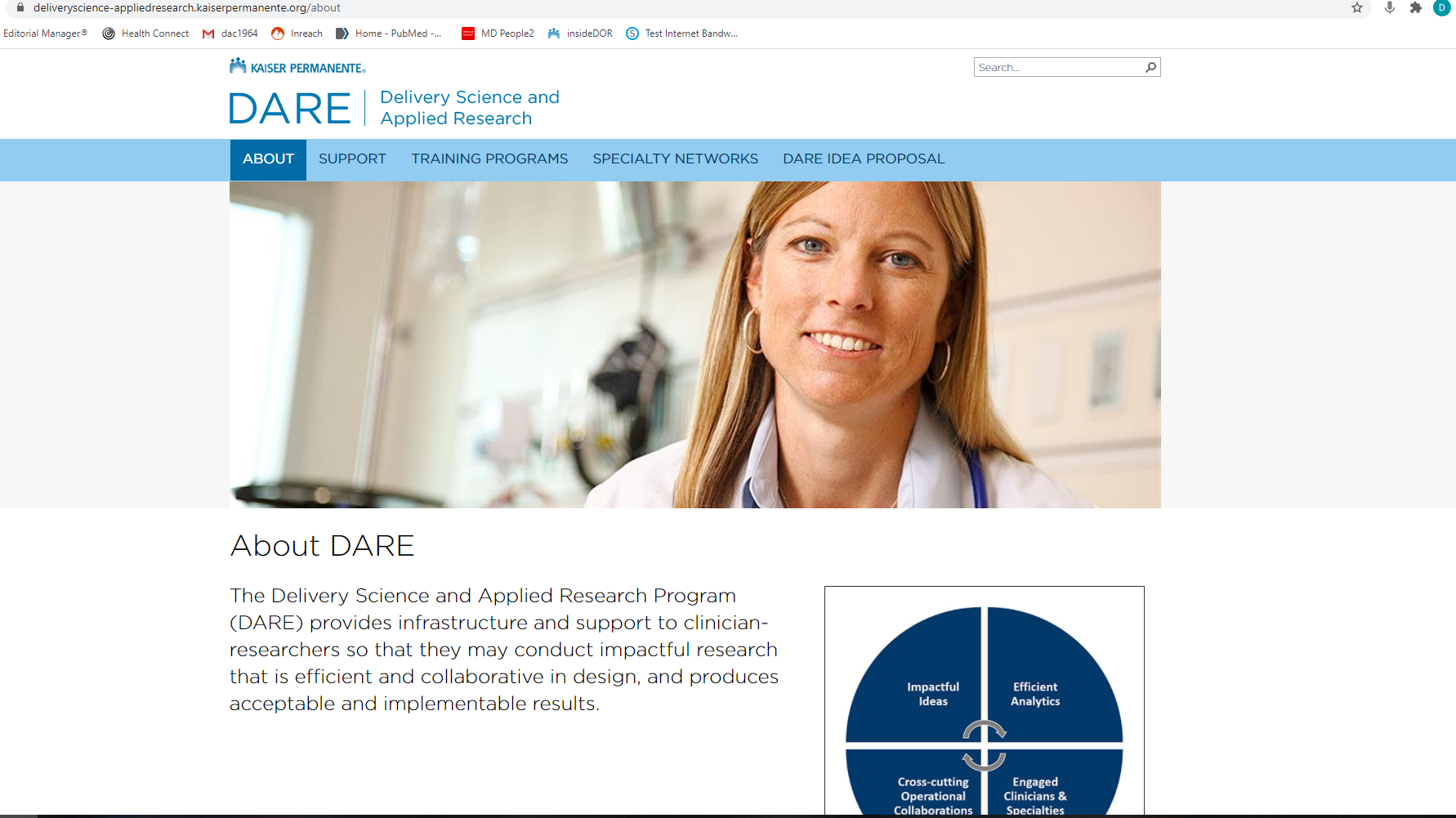 Research Resources
Getting Started with Research

Let’s insert screenshot once revised page published!
“It has always been our opinion that a medical care program worthy of perpetuation, in addition to being economically sound, must provide teaching, training, and research, all so necessary for the maintenance of high-quality care.”  

					Sidney Garfield, MD
Getting Started Conducting Research at Kaiser PermanenteQuestions?  dare@kp.org